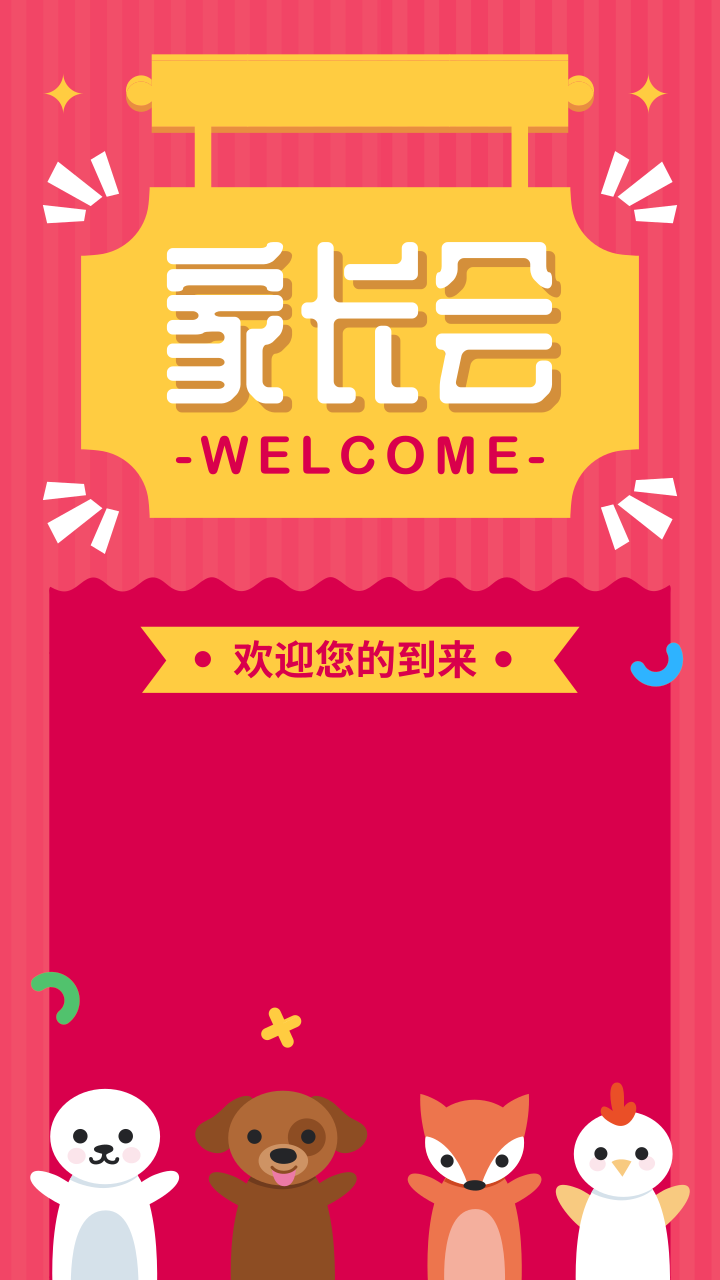 xxxx教育
尊敬的家长朋友：
   随着互联网和AI智能的广泛应用，大桥教育在教材接续和教学模式方面进行升级。真诚的邀请各位家长出席会议，和xx老师一起来了解课程的特色和对孩子今后学习的帮助。希望您在xx时间（详细时间）可以准时到xx校区xx部xx教室参加会议。